The Opioid Epidemic: Assessment of Primary Prevention Interventions in Muskingum County
Terra L. Armstead MSN, RN, Dr. Kirk Hummer DNP, MBA, APRN, CNP – Advisor , Dr. Kay Ball PhD, RN, CNOR, FAAN, Steve Carrel MSW, LSW, CEO Muskingum Behavioral Health 
Otterbein University, Westerville, Ohio
Problem Statement & Significance
Project Description & Design
Outcomes & Evaluations
Conclusions & Recommendations
Introduction
Abstract
According to the Centers of Disease Control and Prevention (CDC), 116 Americans die every day from an opioid related drug overdose, and from 1999-2016 more than 350,000 people died from an overdose involving any opioid, including prescription and illicit opioids (Centers for Disease Control and Prevention, 2017). 
In 2007, unintentional drug overdoses became the leading cause of injury death in Ohio surpassing motor vehicle crashes, and the trend has continued through 2017 (Ohio Department of Health, 2019). 
Based on the current drug overdose death rates in the United States, the CDC defined the problem as a national opioid epidemic affecting morbidity and mortality rates
Many initiatives are currently in place across the U.S. that focus on tertiary prevention.  However the literature reveals a lack of initiatives regarding primary prevention related to the epidemic. 
In 2014, 27 million people ages 12 years or older had used illicit drugs in the past 30 days which represents approximately 1 in 10 or 10.2% of Americans, and 11% of adolescents meet diagnostic criteria for substance abuse disorder before the age of 18 (Searcy, 2017, p. 2).  The data reveals addiction is a disease with a potential onset during the pediatric lifespan.
The purpose of the project is to assess evidence-based primary prevention interventions in the preadolescent population, focused on Muskingum County, with a future desire to increase evidence-based primary prevention interventions in public schools. 
The conceptual framework for this project is the Donabedian model that allows focus on three main categories: structure, process, and outcome. 
A mixed model research approach a utilizing cross sectional descriptive study was utilized to assess evidence-based primary prevention interventions in the preadolescent population in public schools. 
 A convenience sample of eight school nurses in six public schools, one private catholic school, and one community conversion school in Muskingum County were recruited. 
The project plan incorporated a pre and post questionnaire as the tool to obtain data regarding current programs being utilized in Muskingum County schools related to primary prevention interventions, and the probability of implementation if not currently being used.
The nation’s drug problem extends well beyond the opioids; seldom opioids are the route to addiction for people who do not have prior histories of misuse of alcohol and other drugs (DuPunt, 2018).   
Addiction continues to grow as a public health concern with significant impacts on morbidity and mortality, health care expenditures, crime, and health outcomes (DuPunt, 2018).  
The public heath approach needs to focus on preventing the addiction with a multifaceted approach involving medical and nonmedical evidence based prevention interventions. 
The disease of addiction is not decreasing, the drug of choice for the people with substance abuse addiction continues to change.  The current drug of choice has an increased incidence of unintentional overdose
The lack of evidence-based addiction prevention programs in the preadolescent population may contribute to the increased number of unintentional overdose deaths in Muskingum County.   Are public school nurses (P) aware of evidence based primary prevention interventions (I) related to the opioid epidemic?
Many initiatives are currently in place across the U.S. that focus on tertiary prevention.  However the literature reveals a lack of initiatives regarding primary prevention related to the epidemic.
In 2014, 27 million people ages 12 years or older had used illicit drugs in the past 30 days which represents approximately 1 in 10 or 10.2% of Americans, and 11% of adolescents meet diagnostic criteria for substance abuse disorder before the age of 18 (Searcy, 2017, p. 2).  The data reveals addiction is a disease with a potential onset during the pediatric lifespan.  
The PAX (Peace, Productivity, Health, and Happiness) Good Behavior Game (GBG) is a universal evidence based intervention program that teaches self-regulation in young people with dramatic effects on behavior, academic, and long-term outcomes as preventing mental health and addiction disorders.
Although evidence-based primary prevention programs exist, they are underutilized across the United States.  School nurses have the ability to collaborate and serve as change agents with administrators, teachers, families, and community leaders and take an active role in the prevention aspect of addiction among school aged children in public schools.
The data obtained supports the literature indicating lack of implementation of evidence based primary prevention interventions in public schools.
Based on the data reflecting zero percent of the school nurses currently using evidence-based prevention interventions but 83.3% of nurses being willing to advocate for the implementation in the post education forum, the dissemination of education was effective. 
Muskingum County School Nurses have the potential to impact 7,756 students by accesses the public school venue. 
The author has an opportunity to share the data collected with policy makers to advocate for mandatory school nurse positions that require a specific nurse to student ratio. 
Additional studies need to be completed to assess the long term effectiveness of the PAX GBG related to addiction prevention and improved academic performance.
Outcomes & Evaluations
%
n
References
Please see handout provided
Post –N (6)
Pre –N (8)
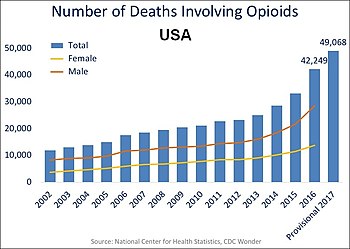 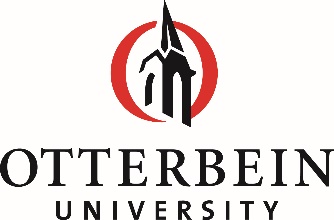 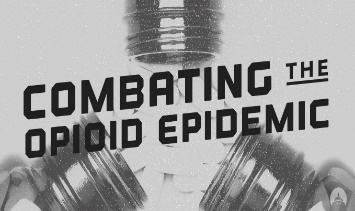